Digging deeper into Act 1 of Othello
Tuesday, September 20, 2022
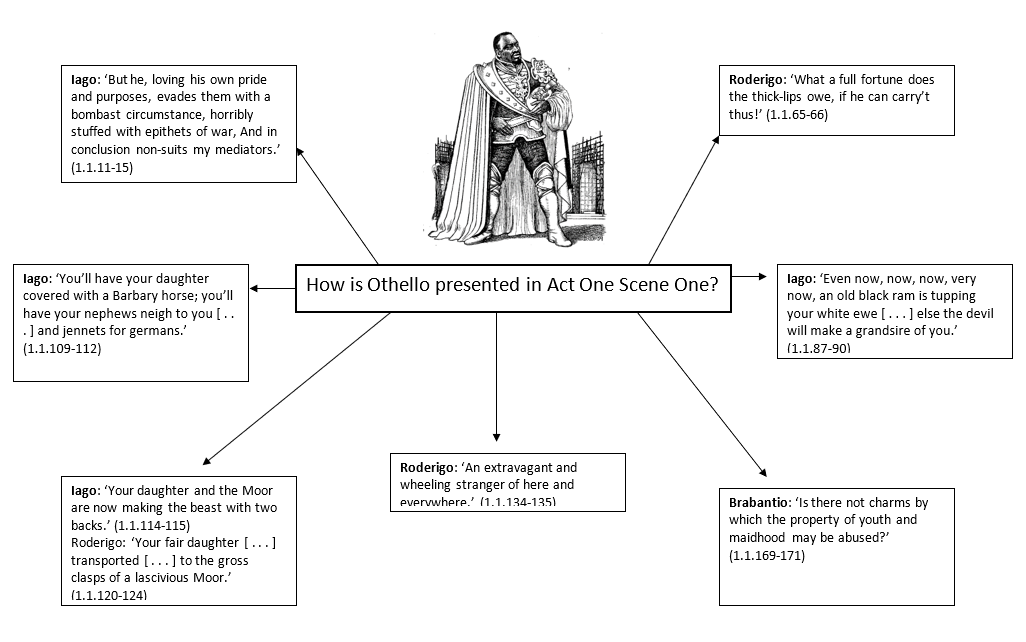 Explain why each quote is significant.
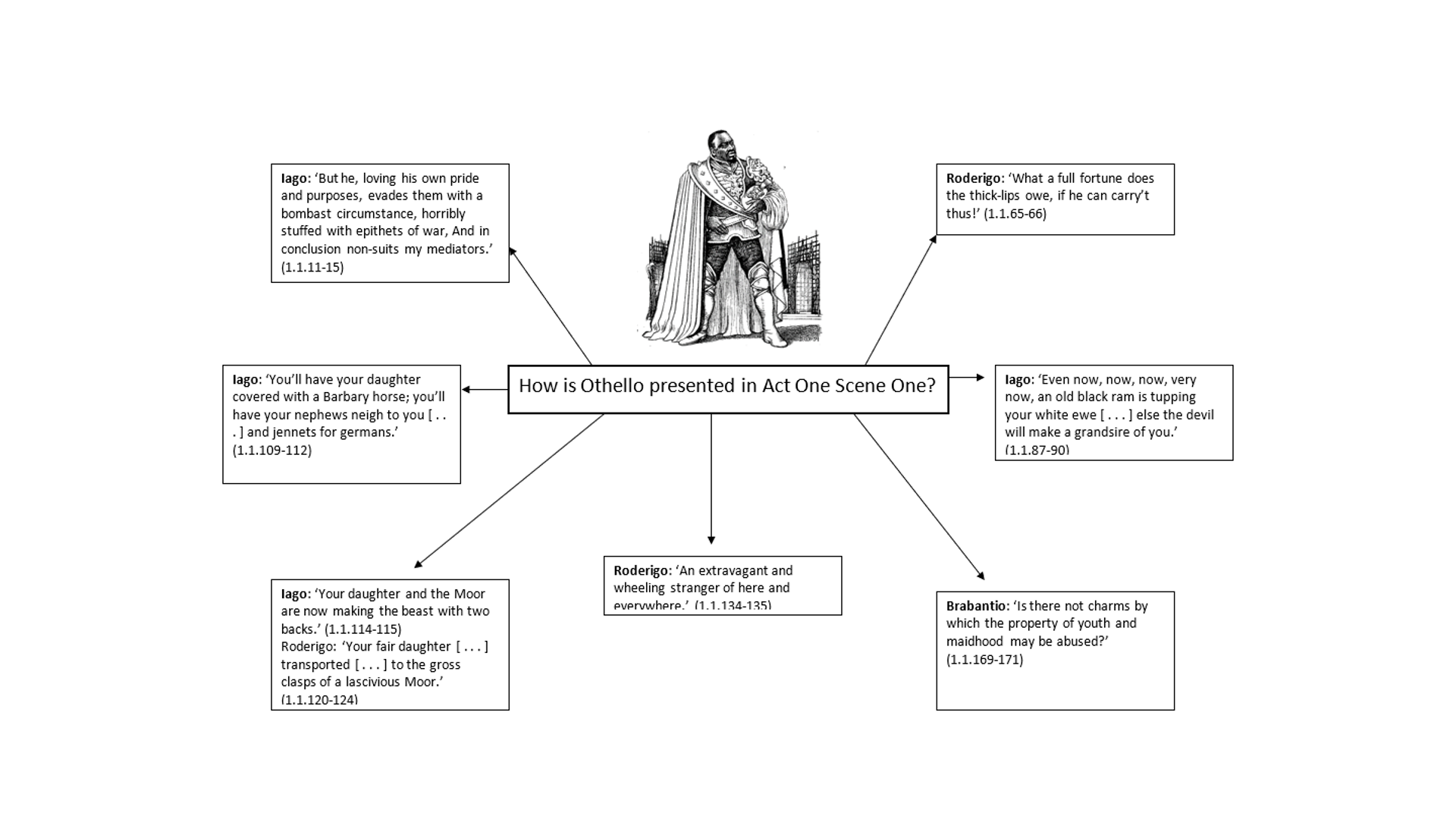 This quote is showing that…

This quote demonstrates…

This quote is suggesting that…

This quote makes me think…

This quote is a good example of…
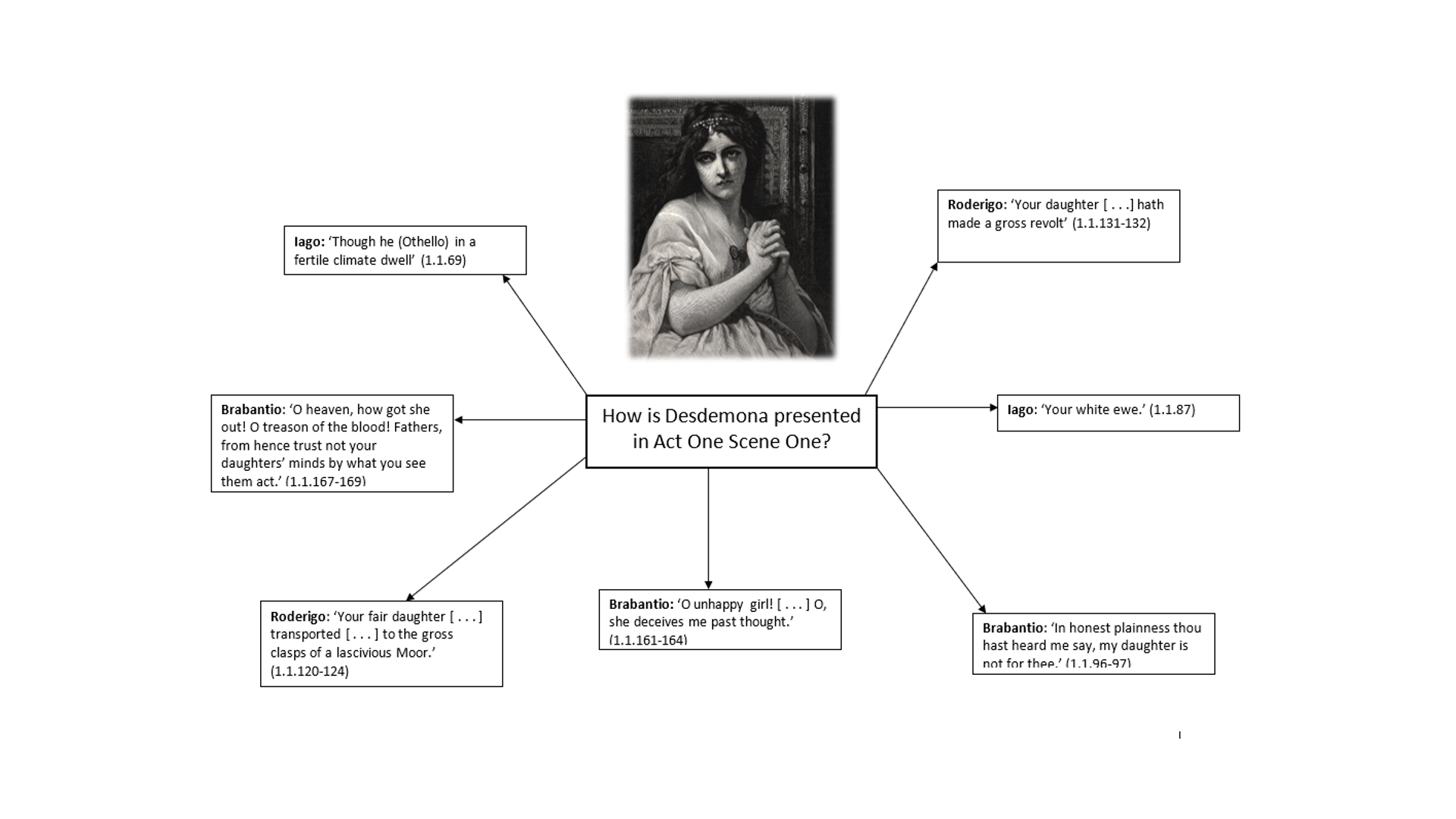 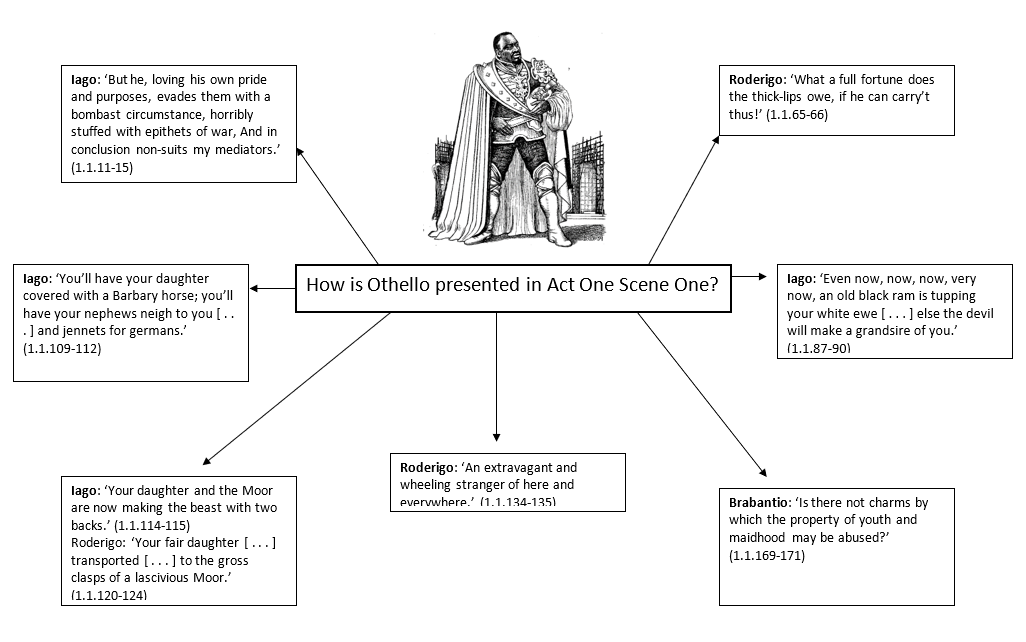 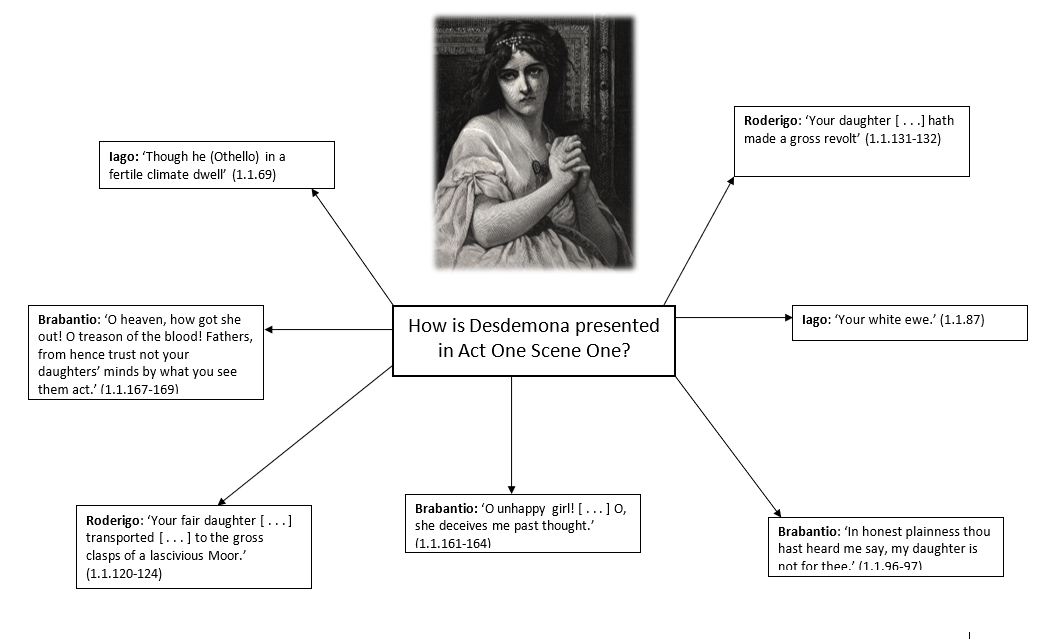 How is Othello portrayed in Act 1, Scene 1?
Othello is portrayed as….
A quote that supports this is…
This quote shows Othello is… because…




Desdemona is portrayed as…
A quote that supports this is…
This quote shows Desdemona is…. because…
How is Desdemona portrayed in Act 1, Scene 1?
Digging deeper into Act 1 of Othello
Wednesday, September 21, 2022
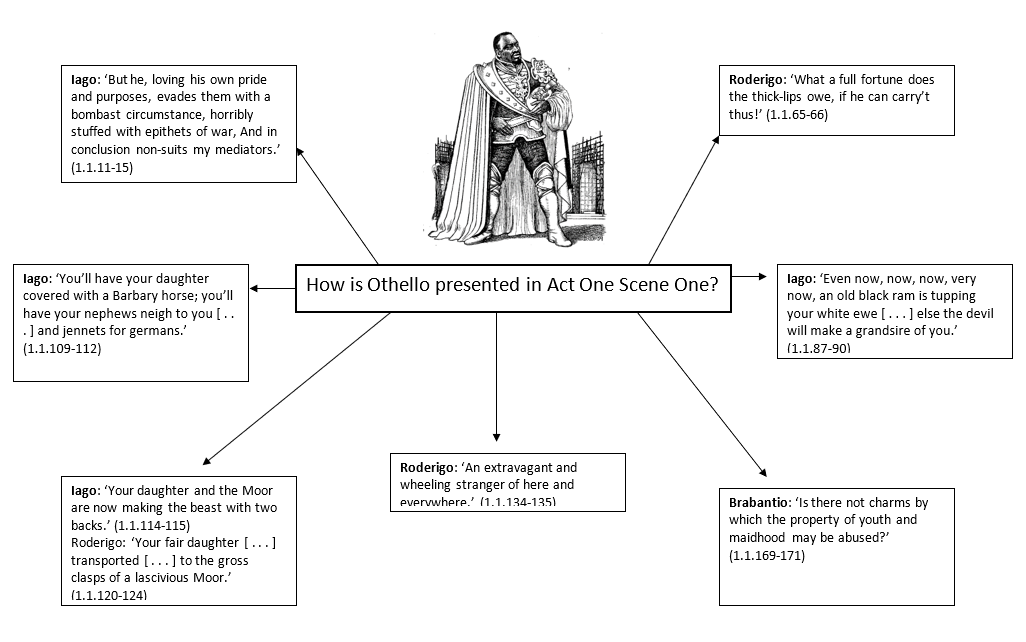